Use of dodge tool, burn tool, sponge tool
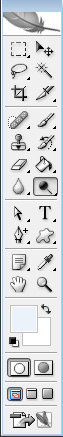 Dodge tool : Making selected areas lighter

Keyboard shortcut: 
       When using dodge tool, or choosing dodge tool ,    O
Burn tool : Making selected areas darker
    
shortcut:  During using dodge tool+ ALT  drag
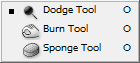 Sponge tool :  Adjusting Saturation 
  Saturation increase :   SATURATION
   Saturation decrease :   DESATURATION
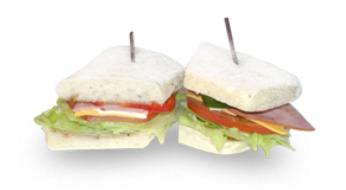 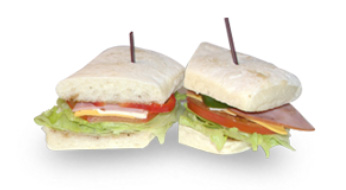 Dodge
   tool
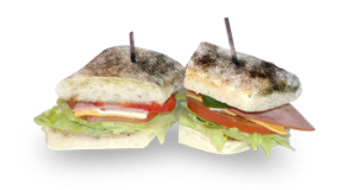 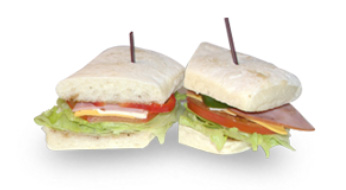 Burn tool
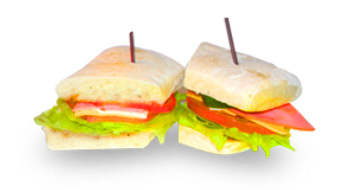 Sponge
   tool :

SATURATION


DESATURATION
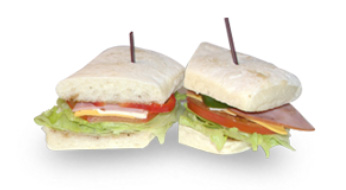 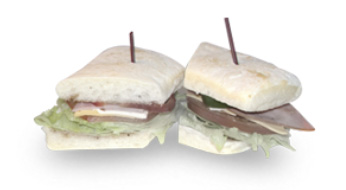 Dyeing and changing hair style
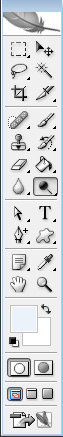 -  Dragging only hair with Magic Wand Tool> Click quick
     mask mode  twice,  check selected Areas, color: red,
      opacity:50%> with brush, Color only hair red
     carefully in quick mask mode> After finishing, go to
      standard mode
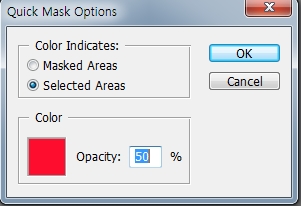 - Layer > New Adjustment layer> Color balance: 
   red color level +10,  Magenta color level -10,
   yellow color level -100 > OK>  Opacity: Around  90%, check (highlight, preserve luminosity)
Dyeing and changing hair style
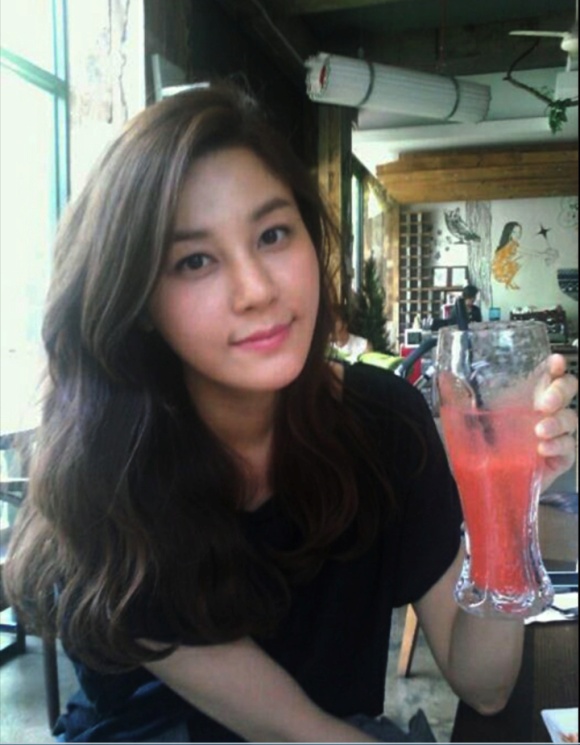 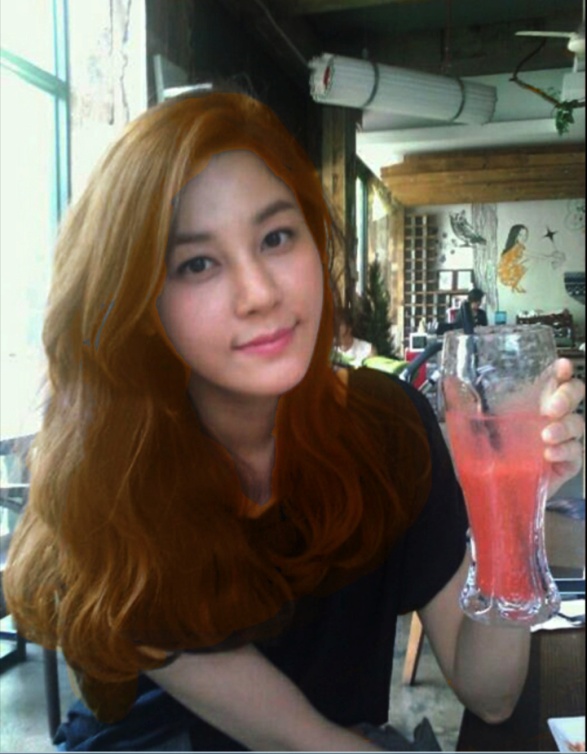